Мбдоу д/с 39
Мастер-класс для родителейсредняя группа «Ромашка»«Нетрадиционные 
техники рисования И Лепки»

          Выполнили Воспитатели 
              Кузнецова о.е.
              Давыдова о.с.
"Истоки способностей и дарования детей — на кончиках их пальцев. От пальцев, образно говоря, идут тончайшие нити — ручейки, которые питают источник творческой мысли. Другими словами, чем больше мастерства в детской руке, тем умнее ребенок"
						В.А.Сухомлинский
«Давайте поздороваемся»
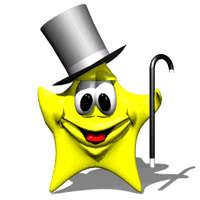 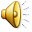 Проведение занятий с использованием нетрадиционных техник:
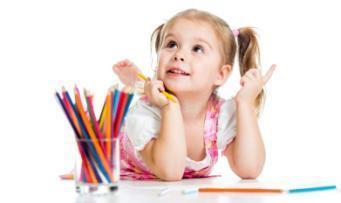 Способствует снятию детских страхов;
Развивает уверенность в своих силах;
Развивает пространственное мышление;
Учит детей свободно выражать свой замысел;
Побуждает детей к творческим поискам и решениям;
Учит детей работать с разнообразным материалом;
Развивает чувство композиции, ритма,  колорита,  цветовосприятия, чувство фактурности и объёмности;
Развивает мелкую моторику рук и тактильное восприятие;
Способствуют пространственной ориентировки на листе бумаги, глазомера и зрительного восприятия;
Внимания и усидчивости;
Изобразительных навыков и умений, наблюдательности, эстетического восприятия, эмоциональной отзывчивости;
Развивает творческие способности, воображение и  полёт фантазии.
Во время работы дети получают эстетическое удовольствие.
Кроме того, в процессе этой деятельности у дошкольника формируются навыки контроля и самоконтроля.
Техника «Монотипия»
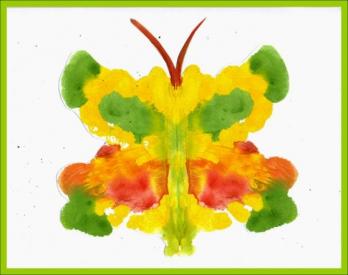 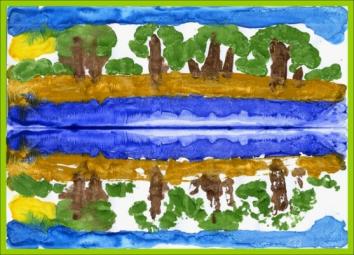 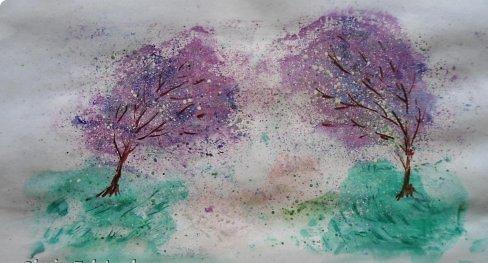 Техника «Кляксография»
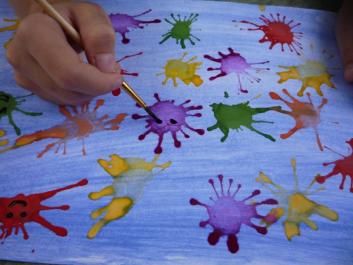 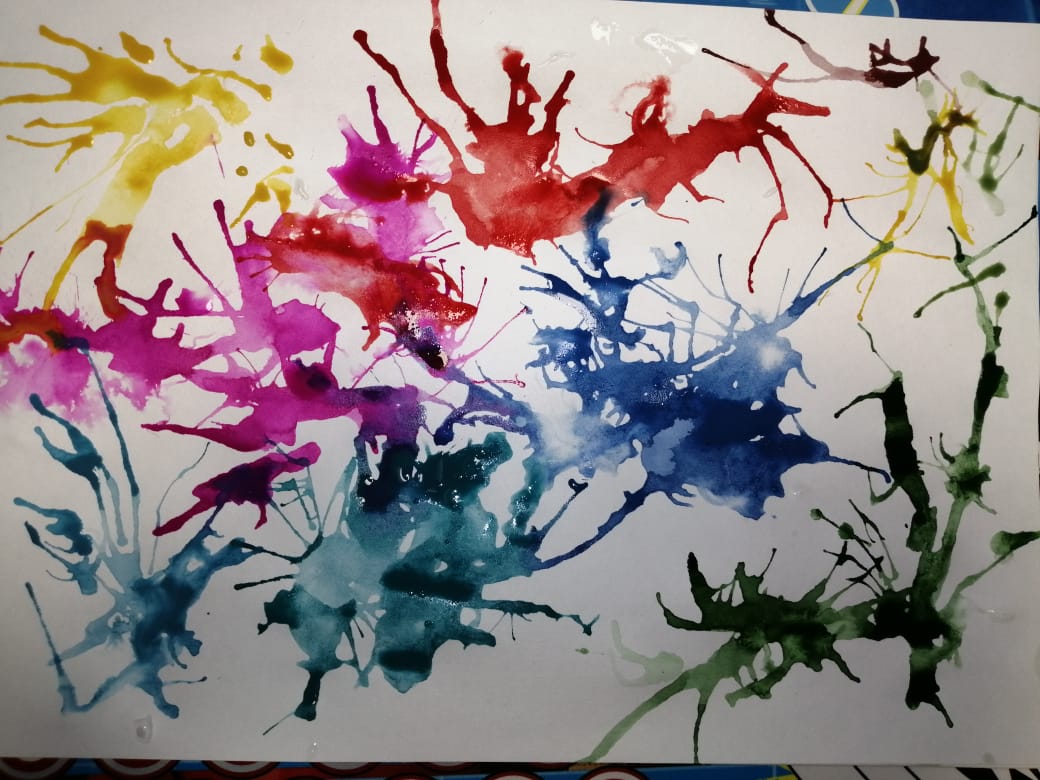 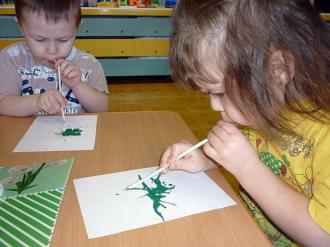 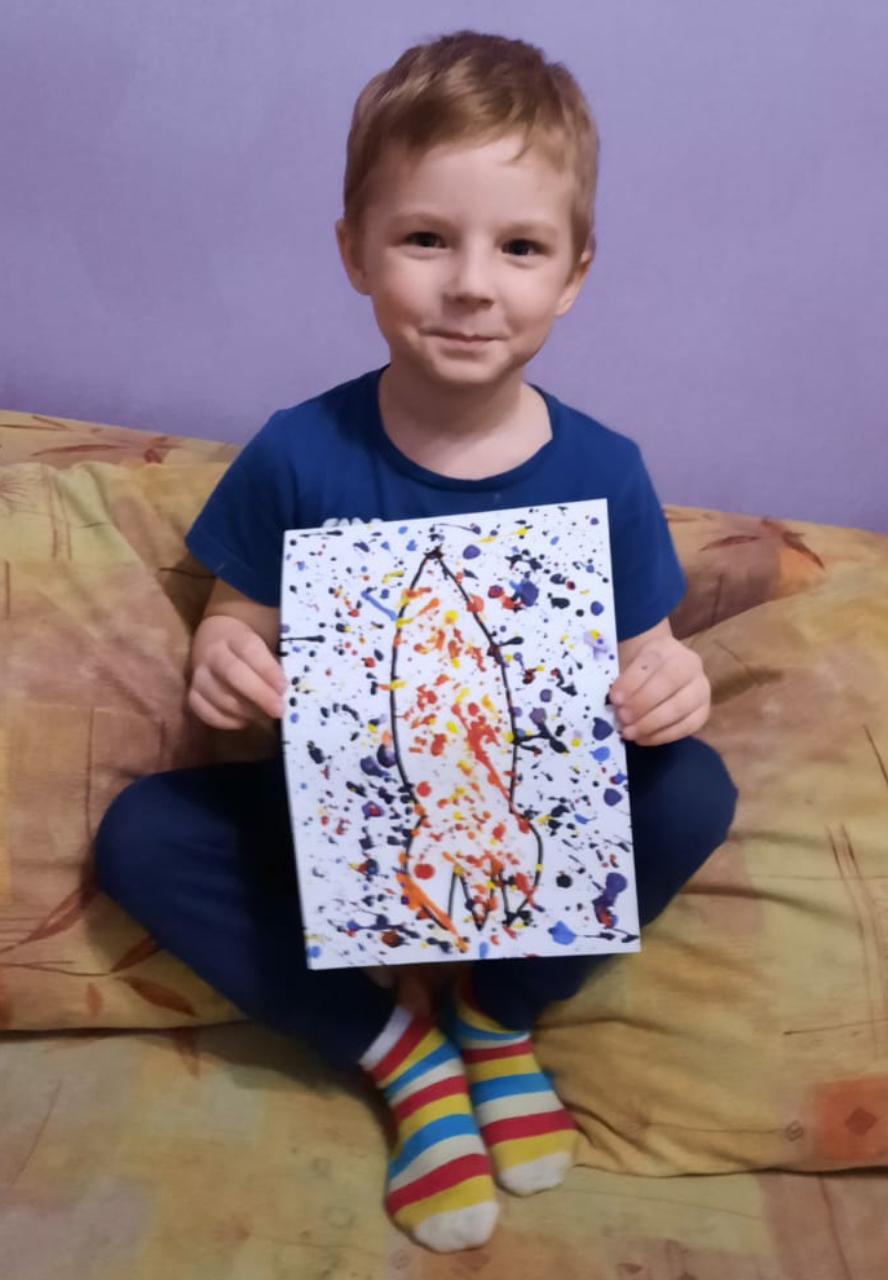 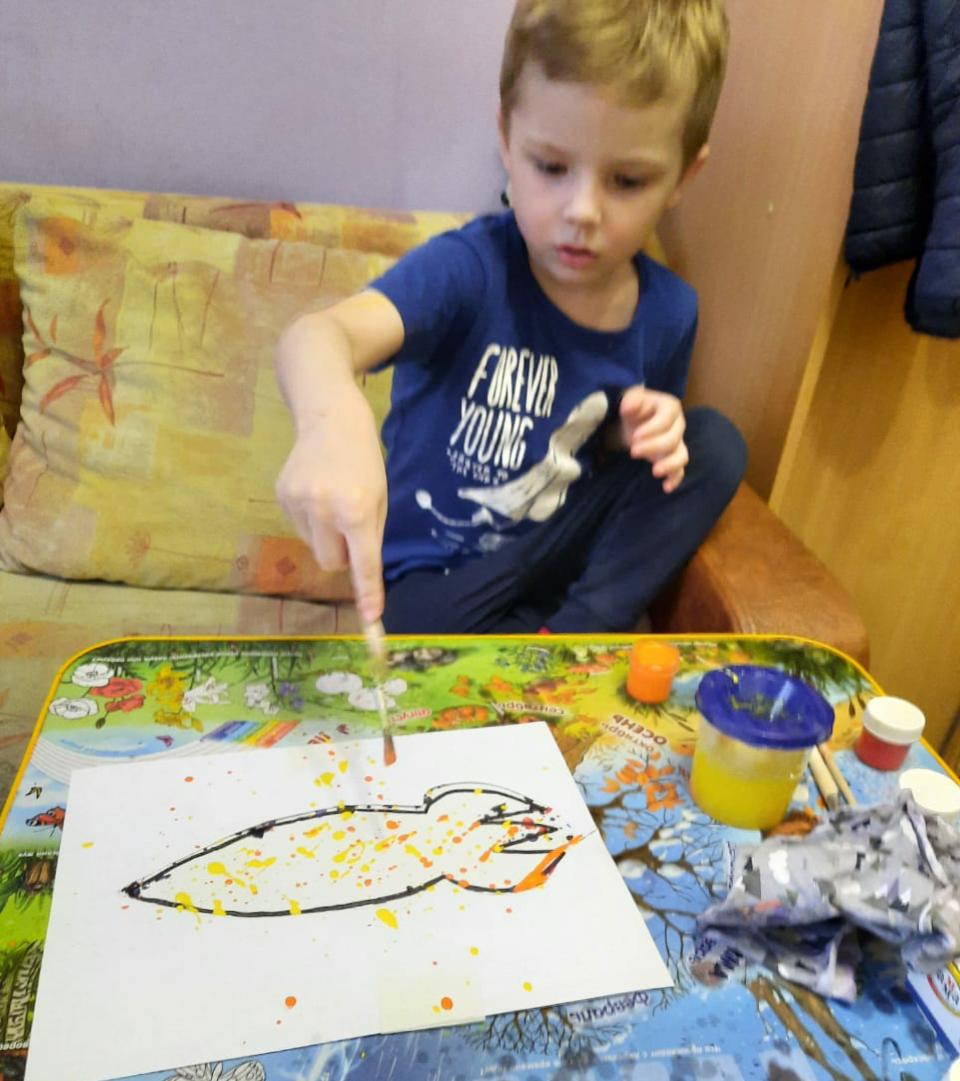 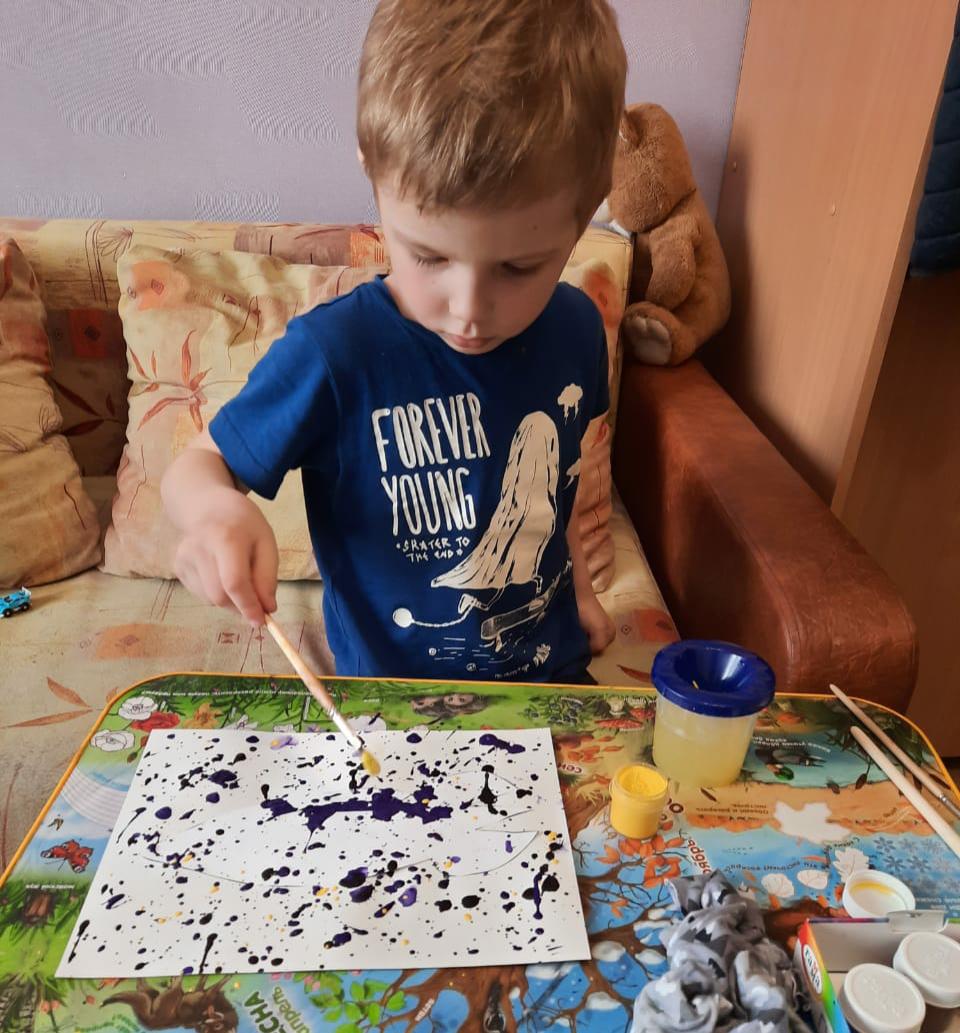 Техника «Воскография»
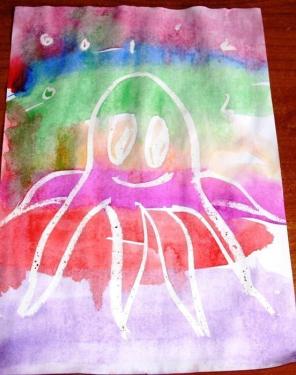 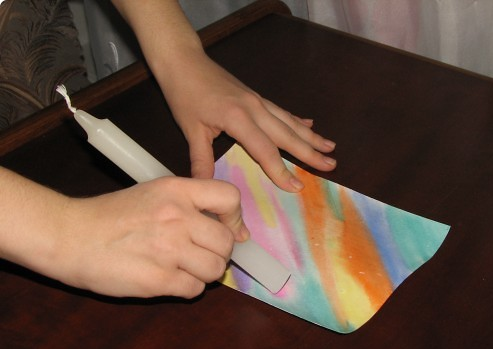 Техника «Граттаж (царапание)»
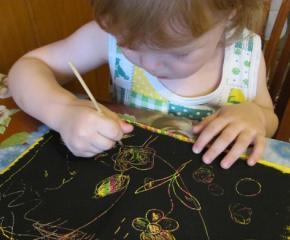 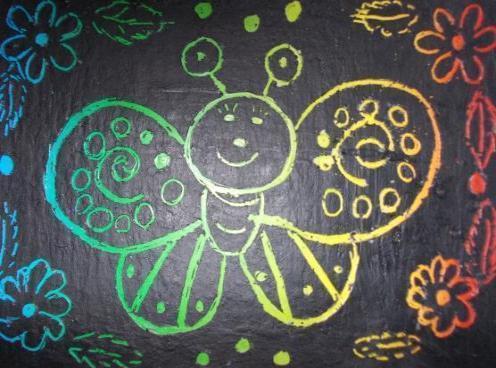 Техника «Штриховка»
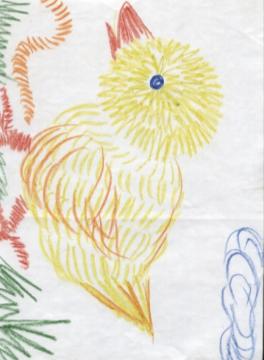 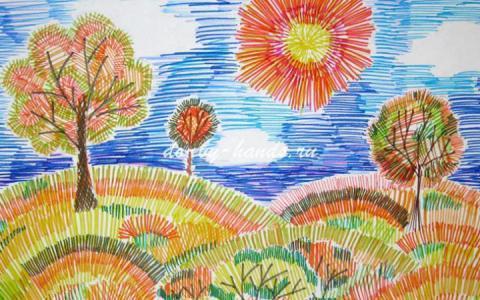 Техника «Пластилинографика»
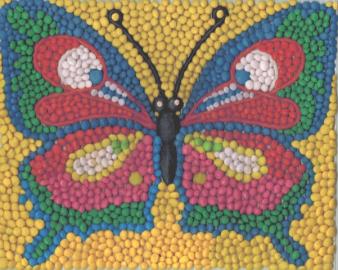 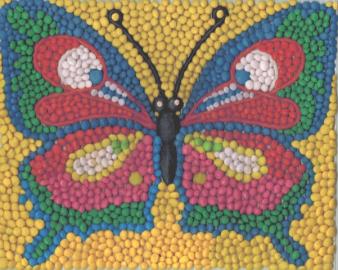 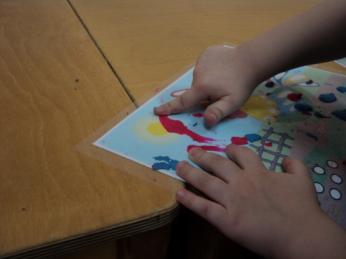 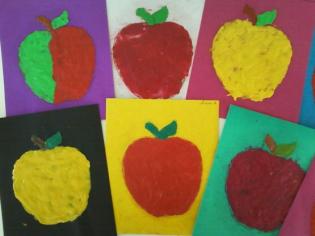 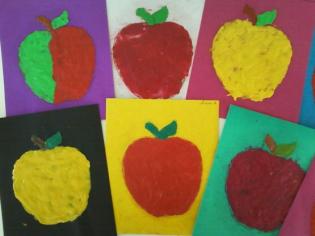 Техника «Мыльные пузыри»
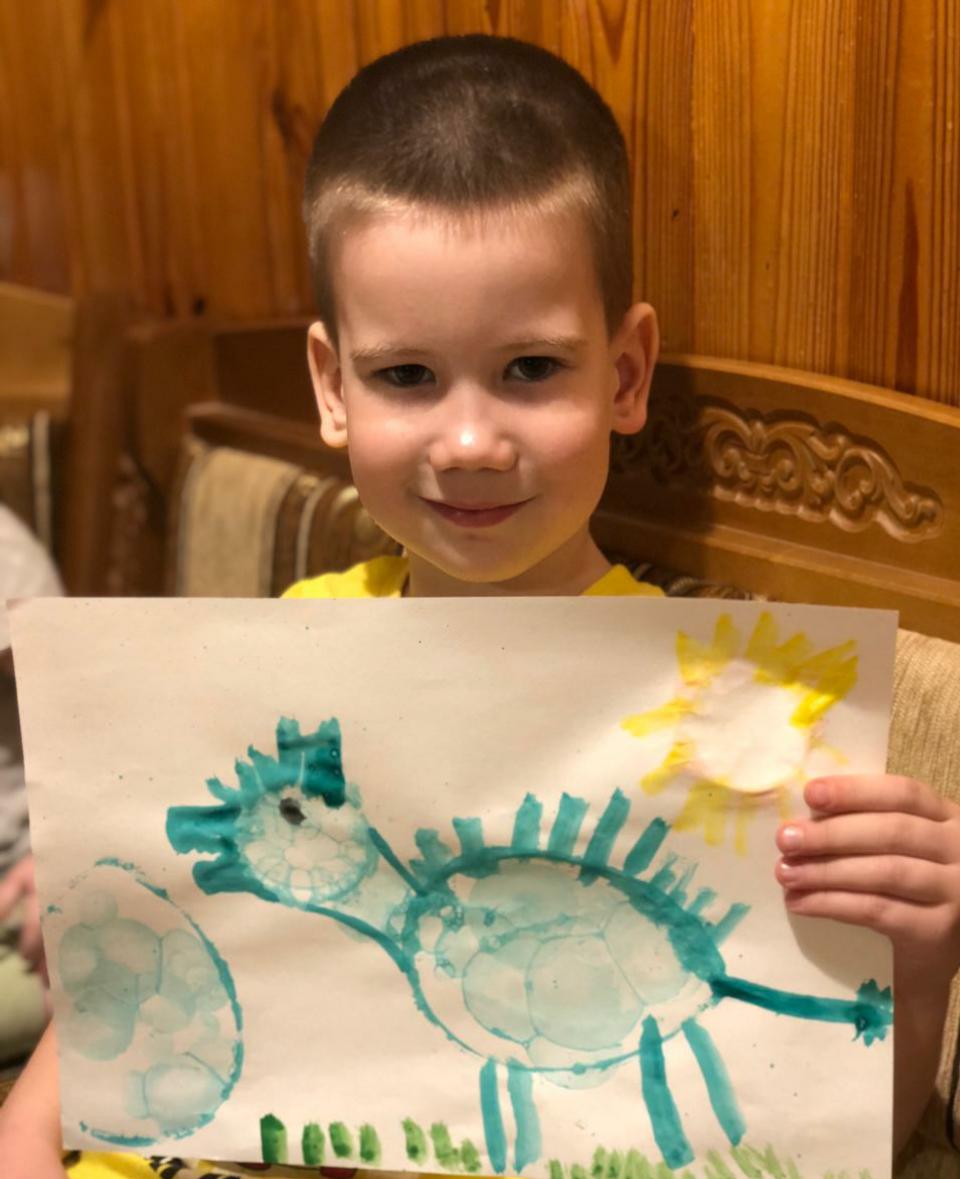 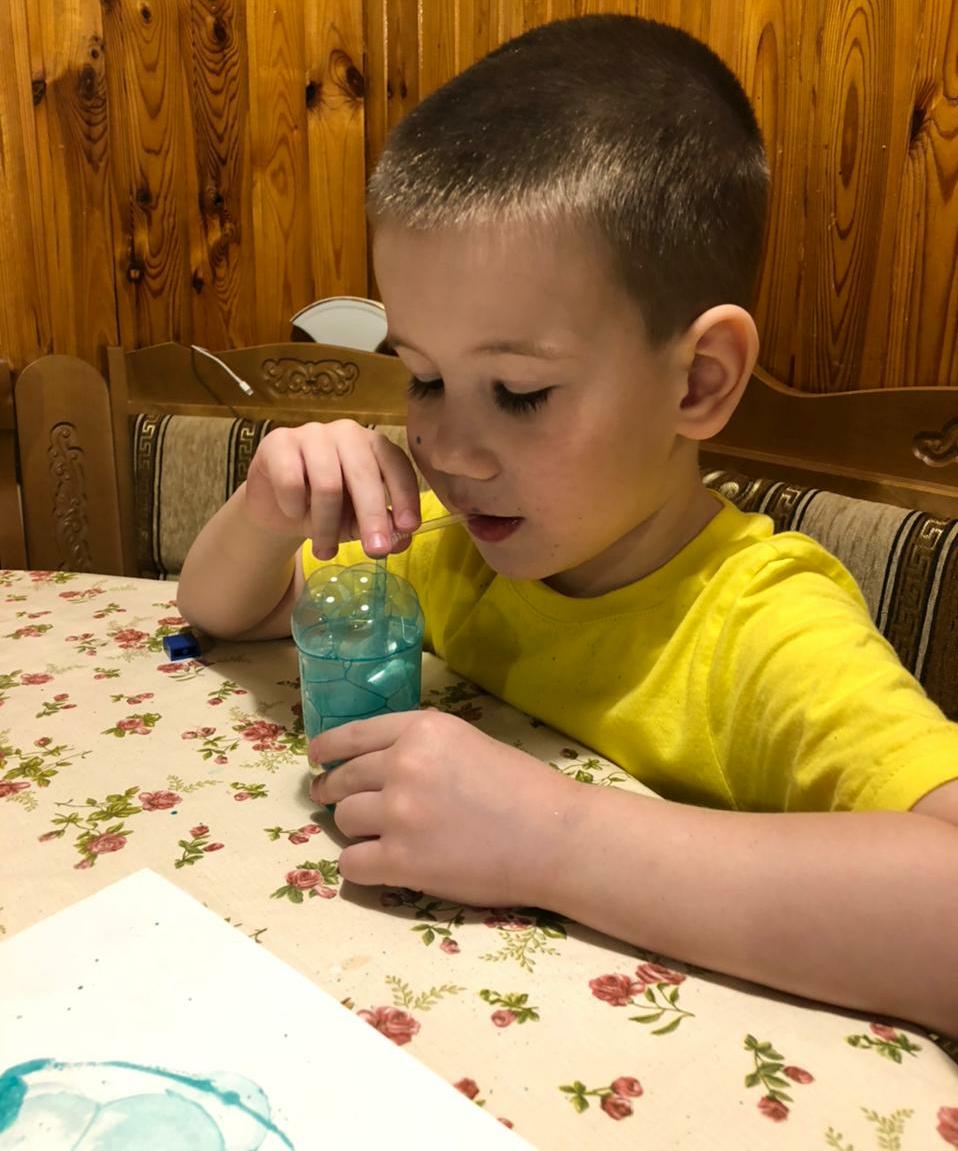 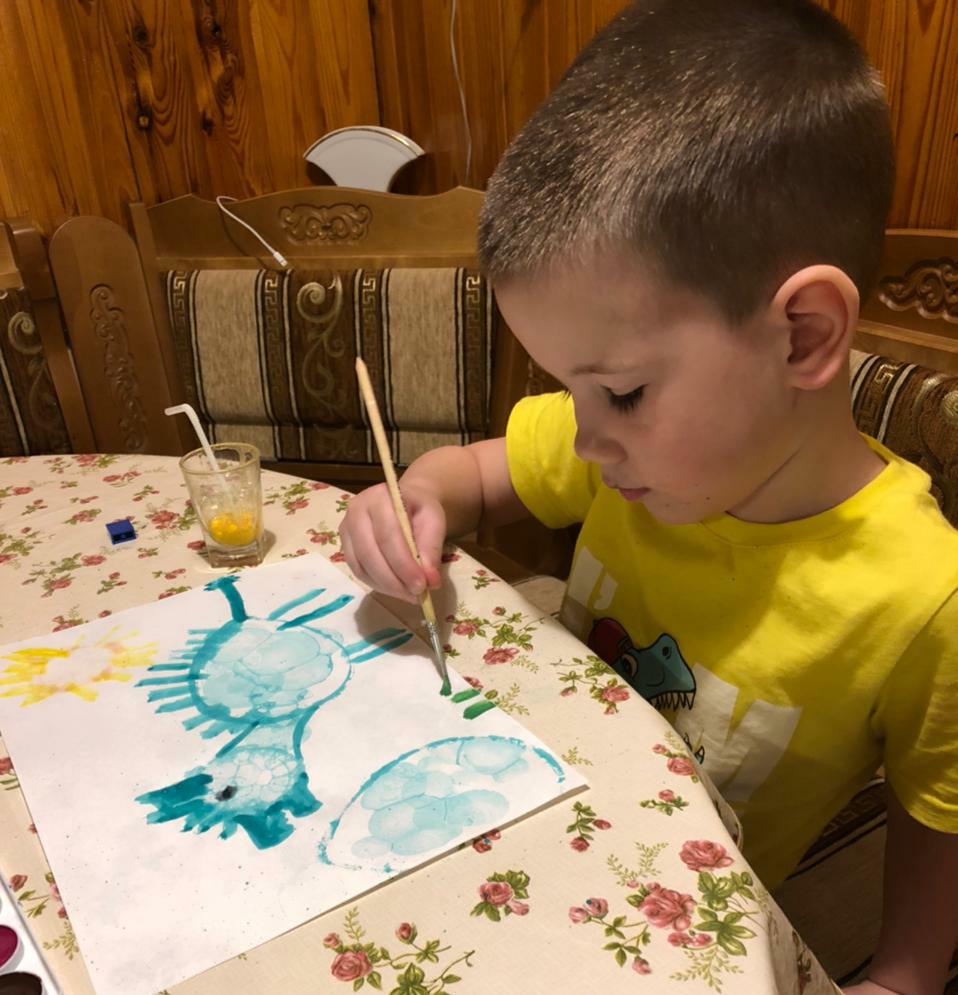 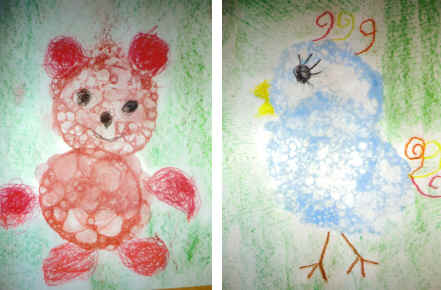 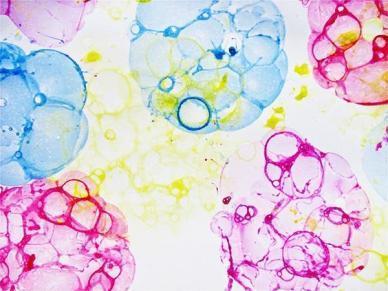 Техника  «Печатание»
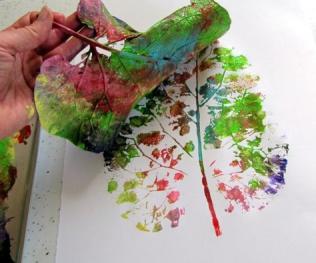 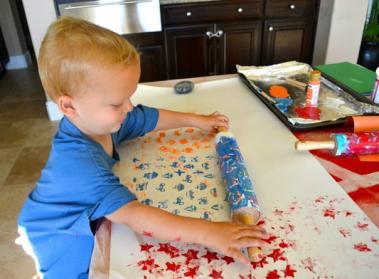 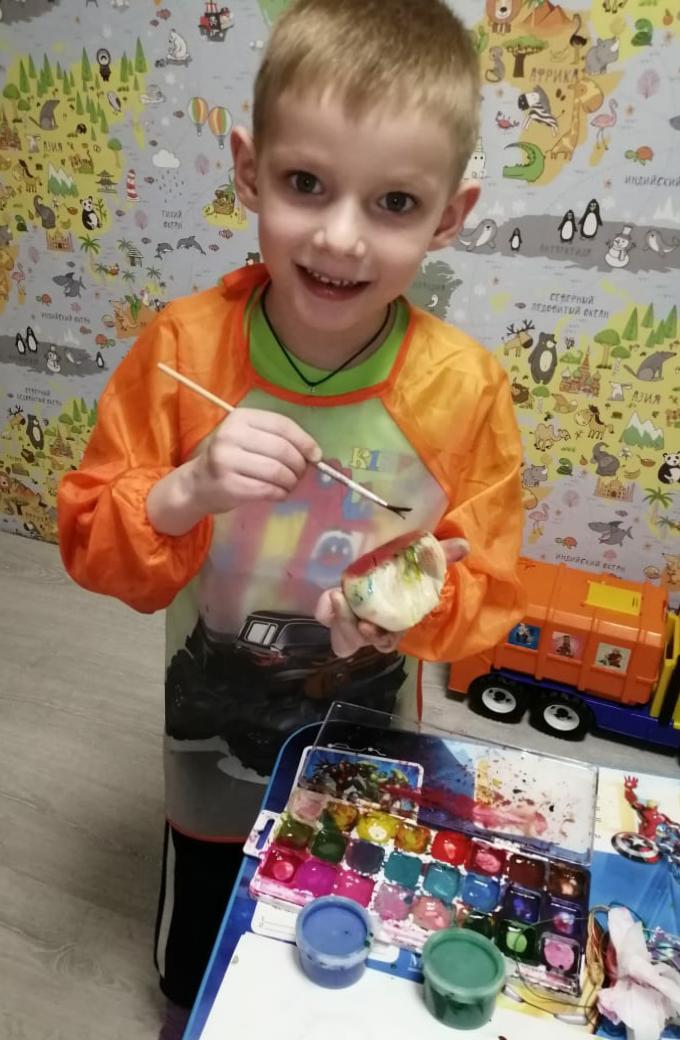 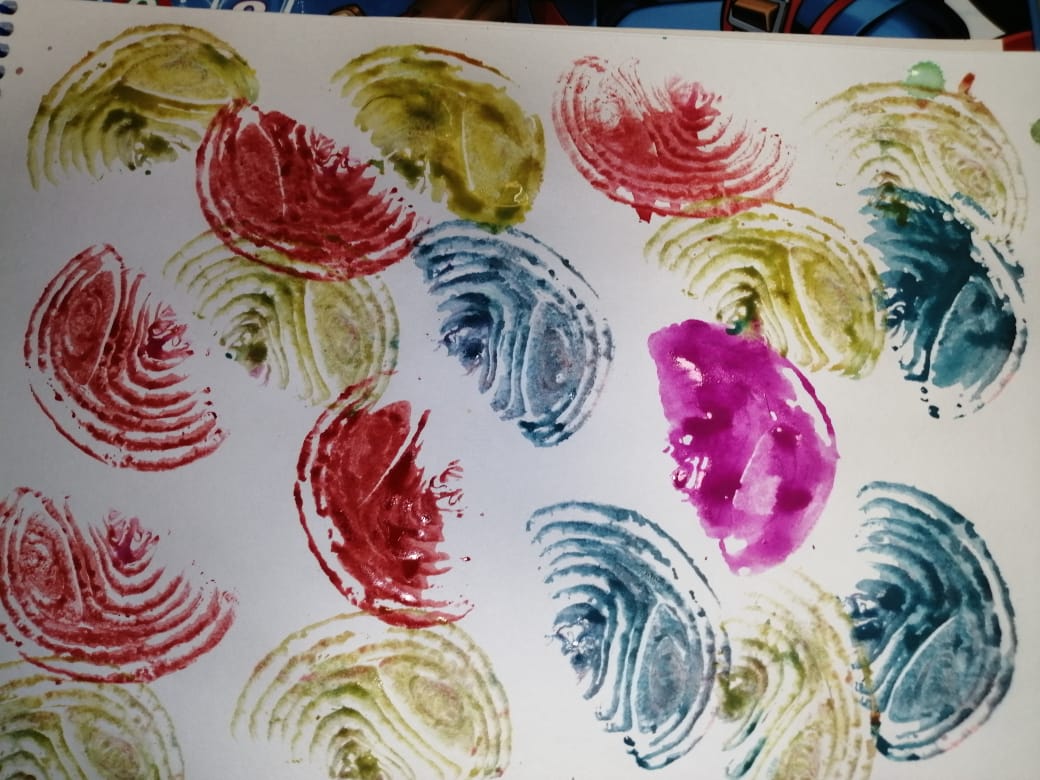 Техника «Мятая бумага»
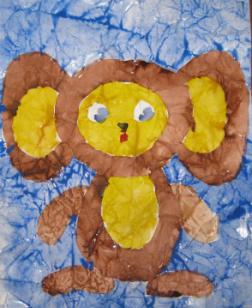 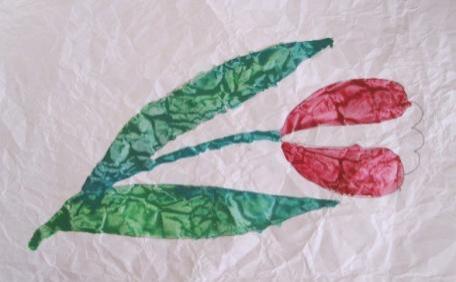 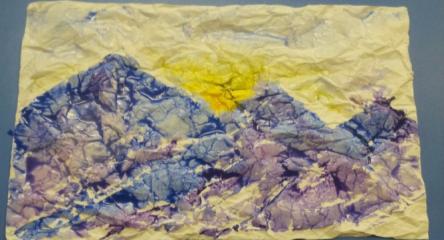 Техника «Тычкование»
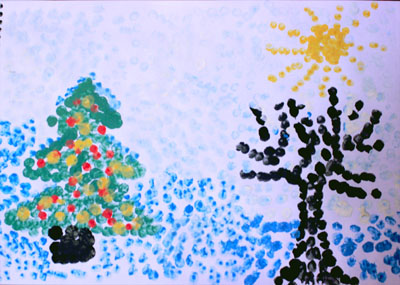 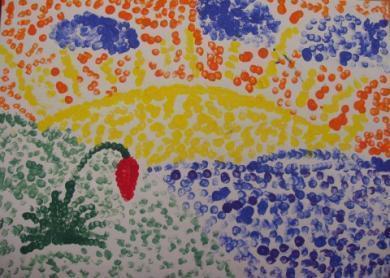 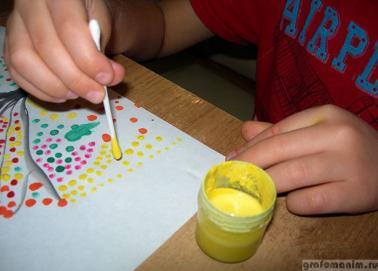 Техника «Кляксография с ниточкой»
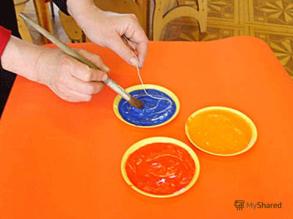 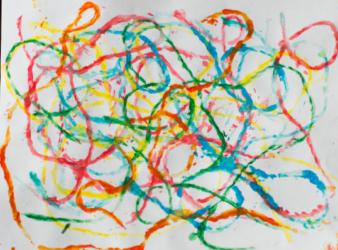 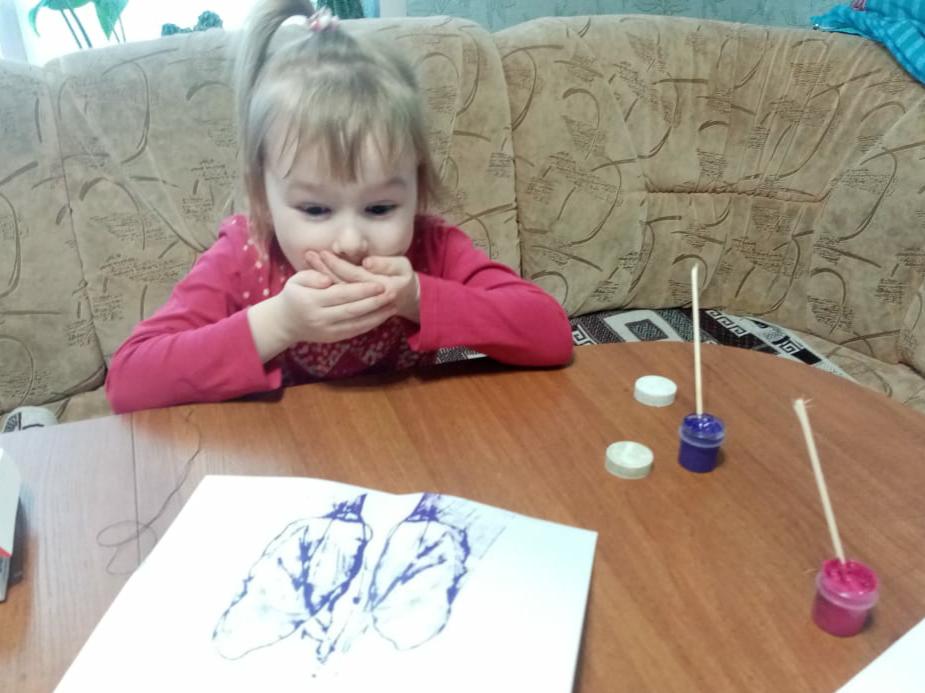 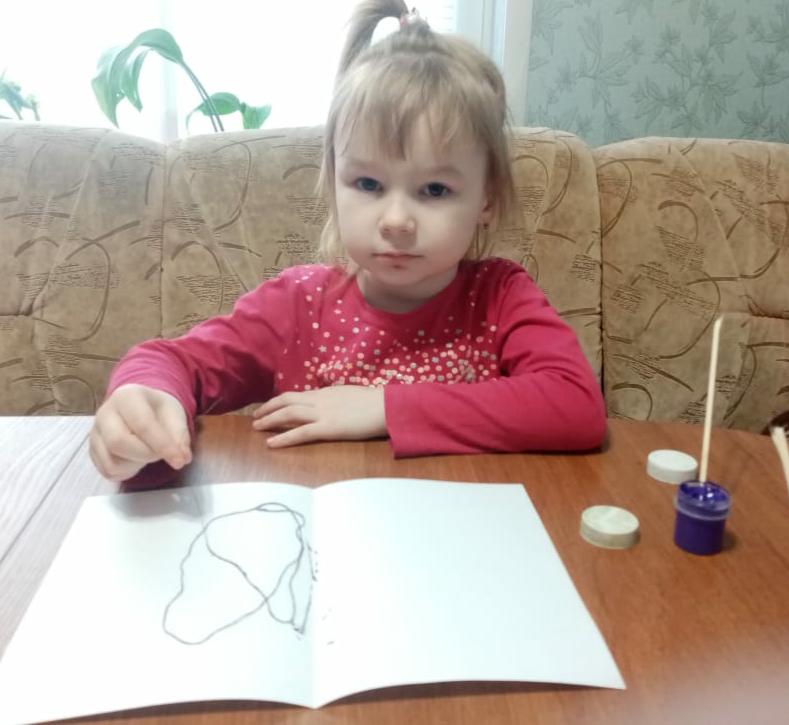 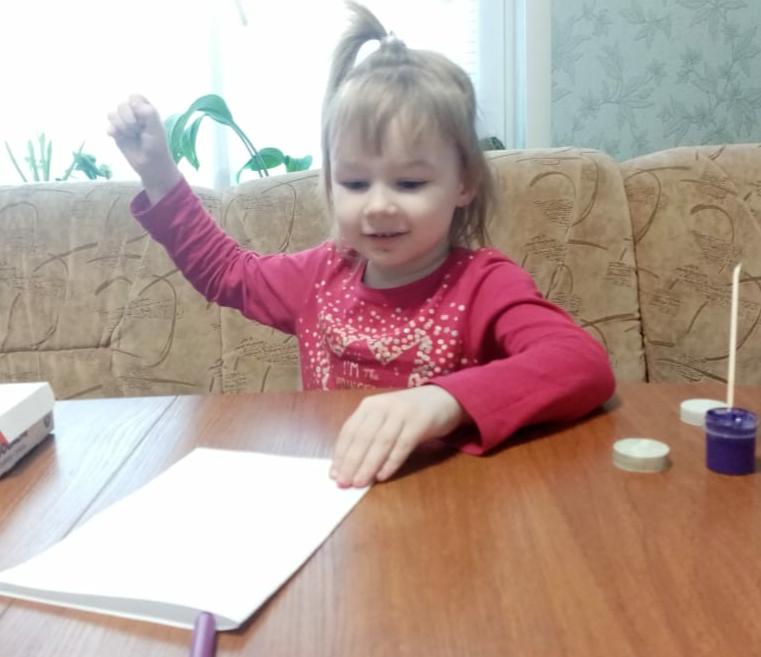 Техника «Набрызг»
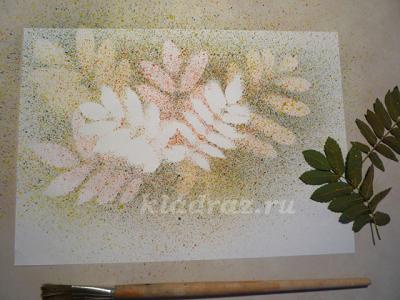 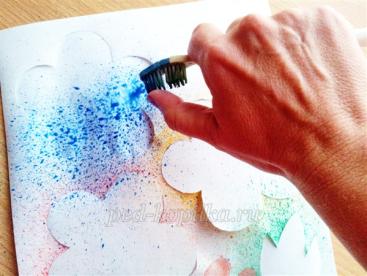 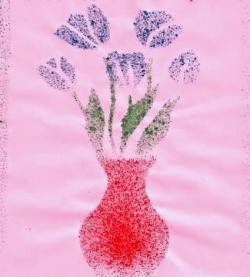 Техника лепки «Миллефиори»
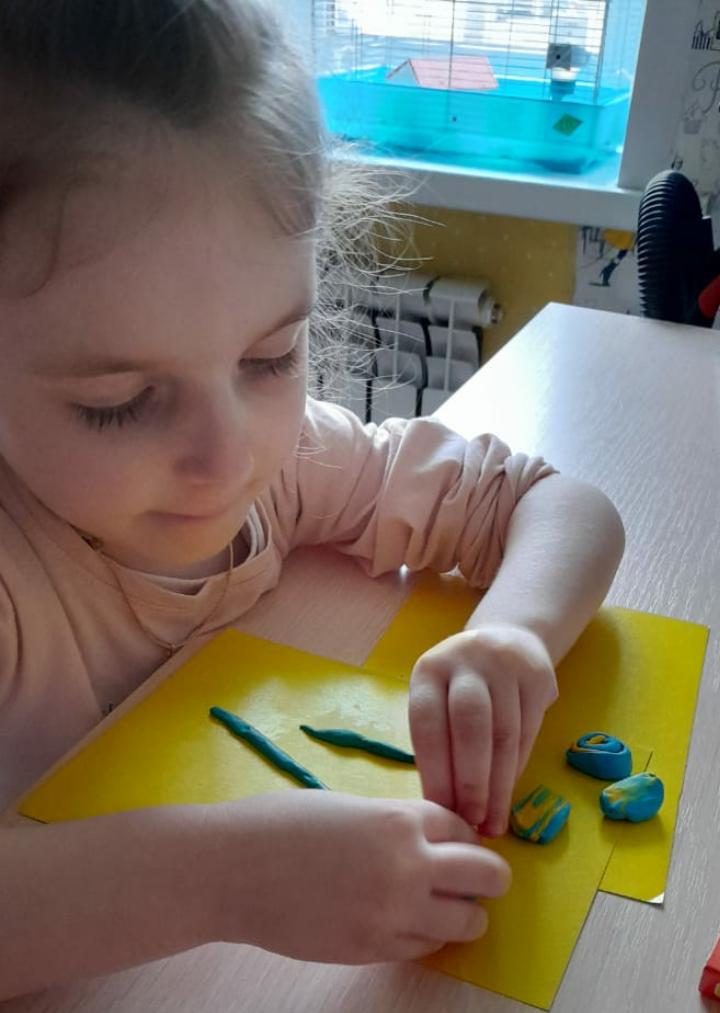 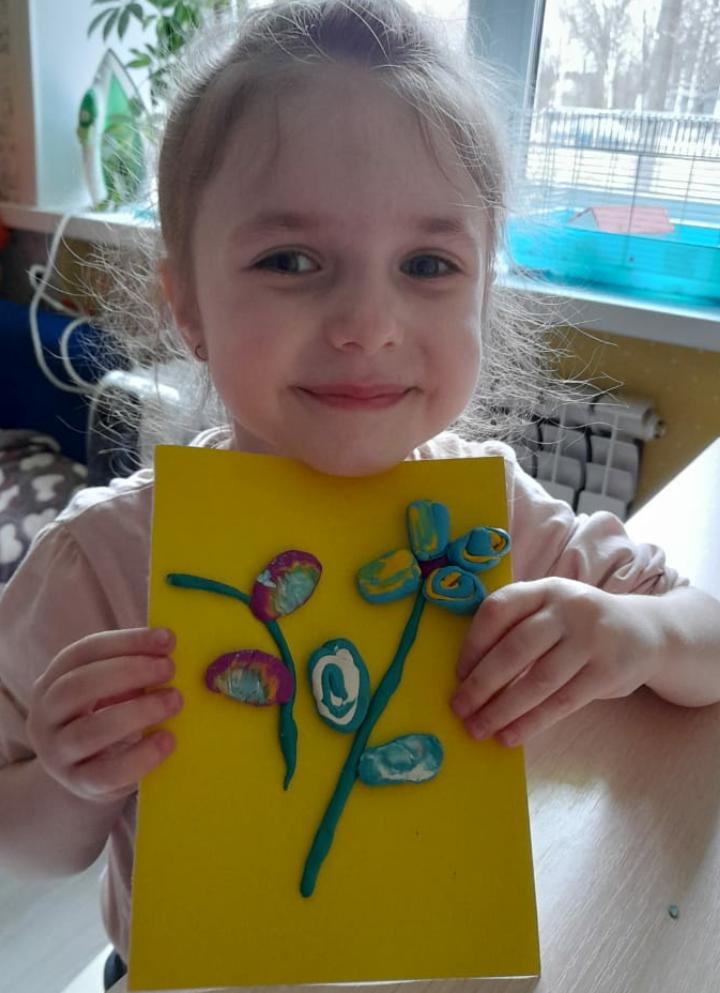 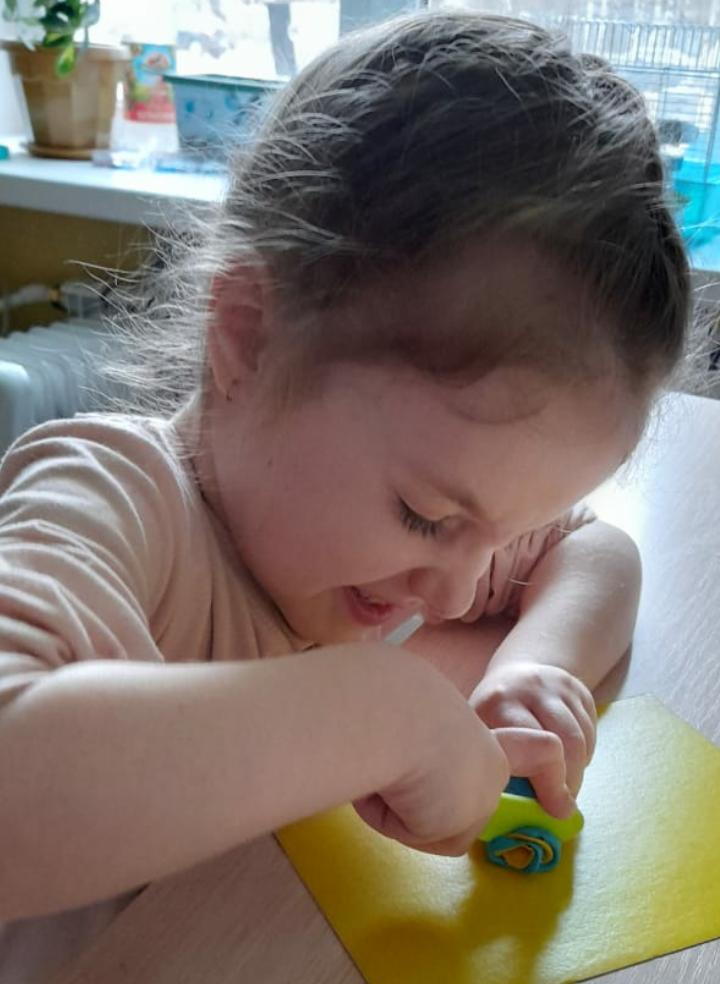 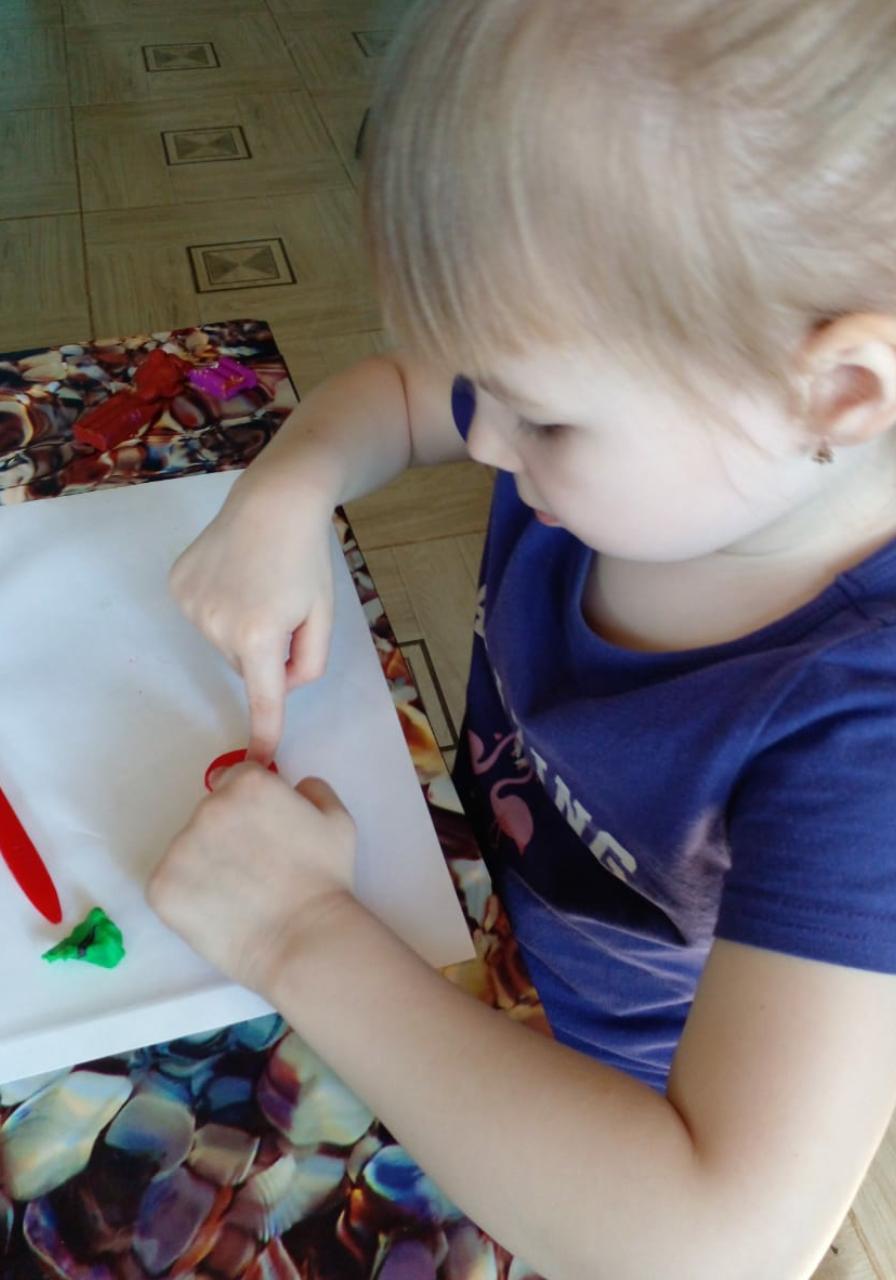 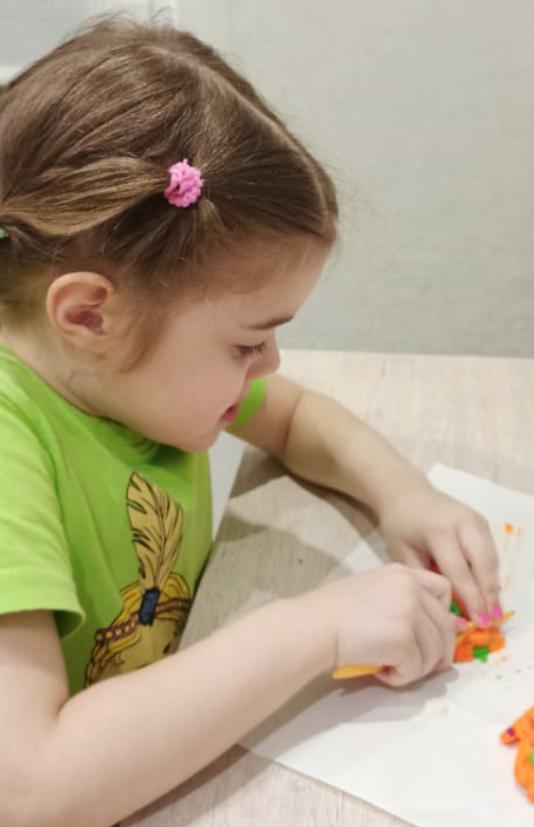 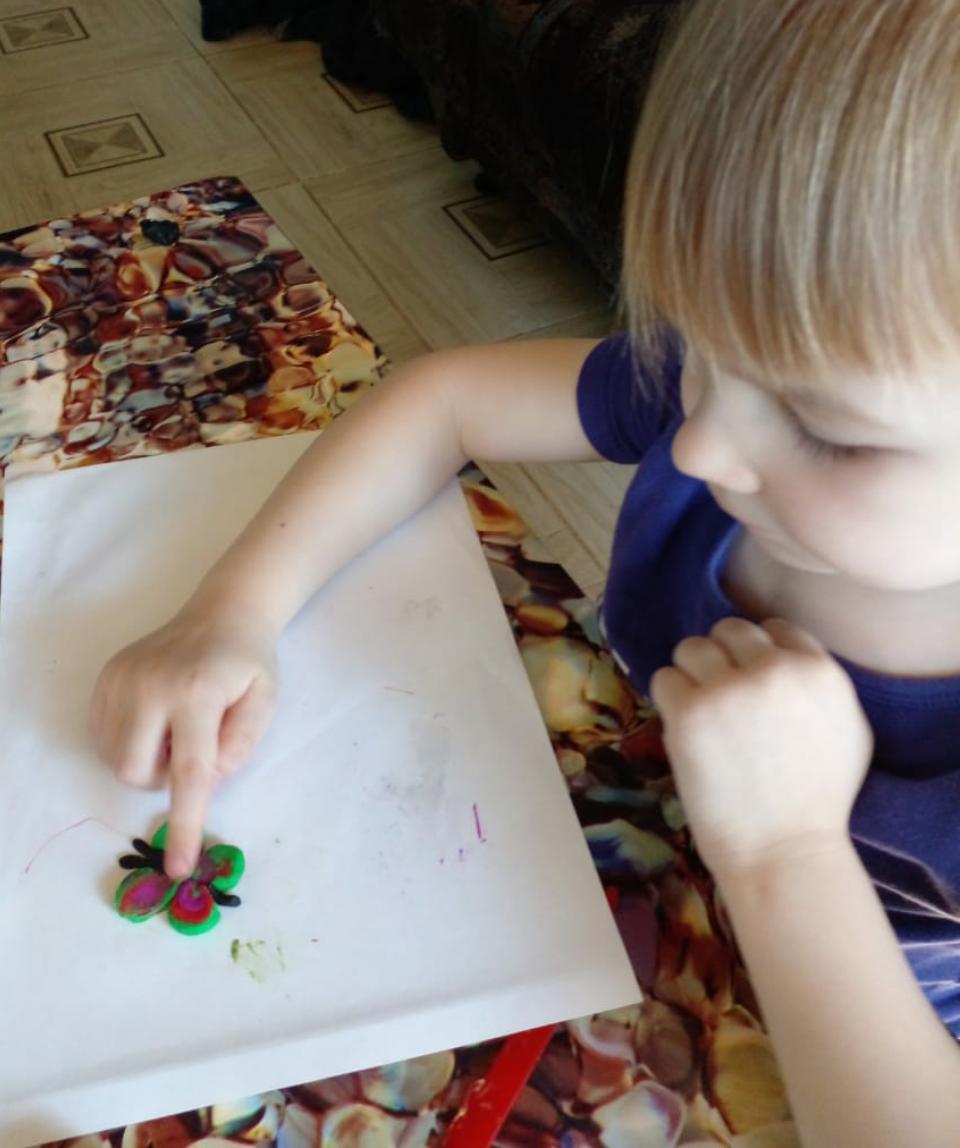 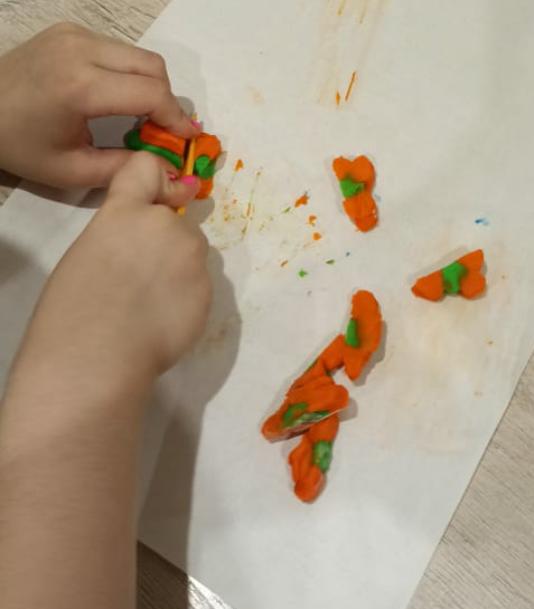 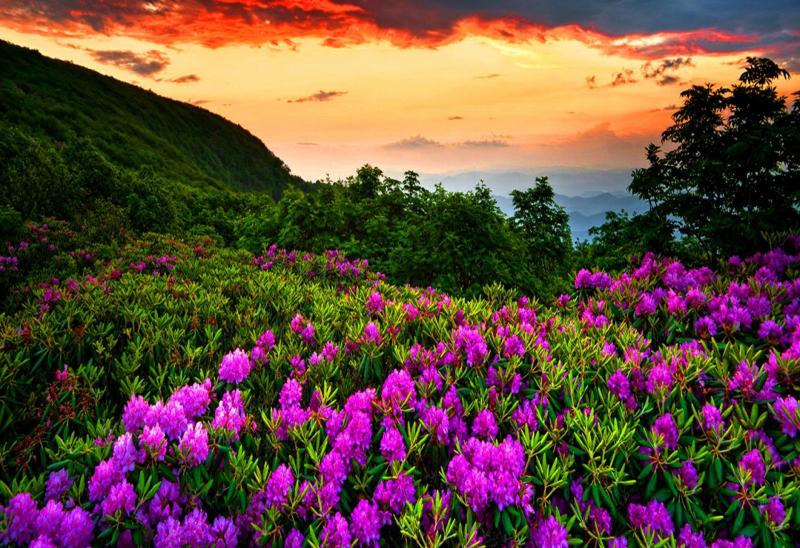 Спасибо 
за 
внимание!